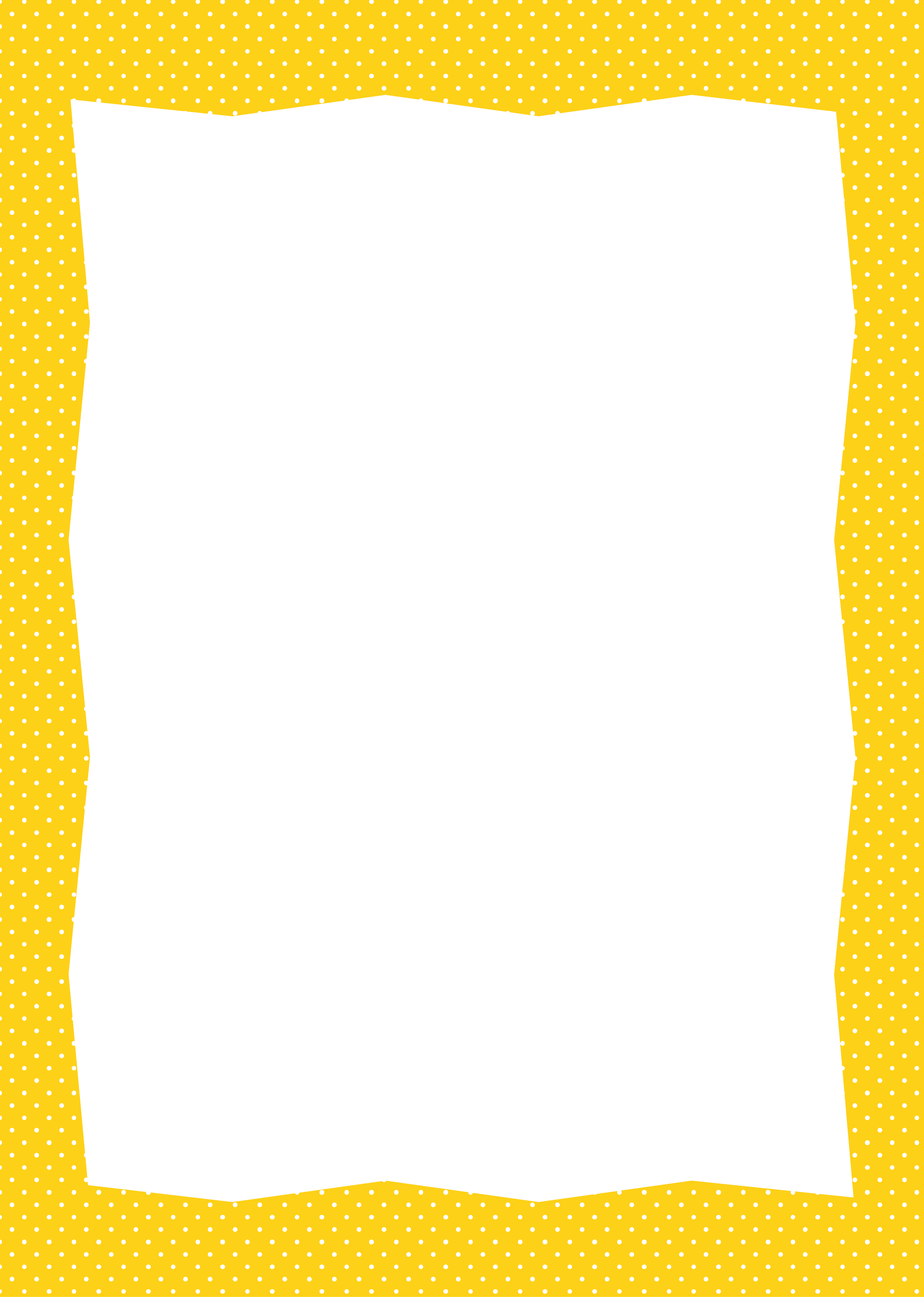 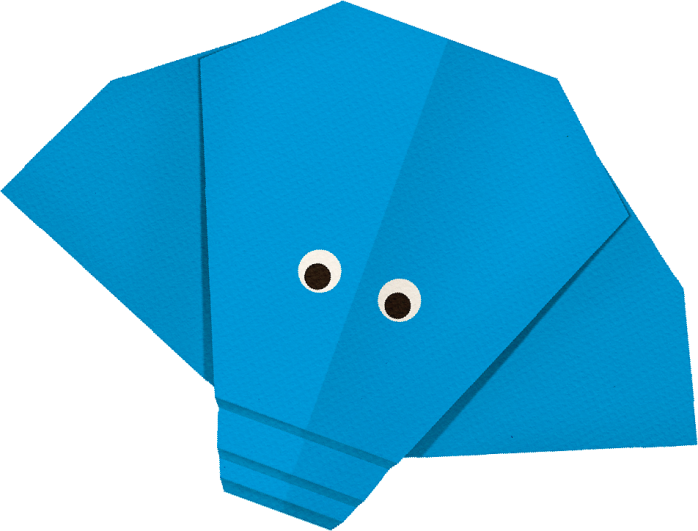 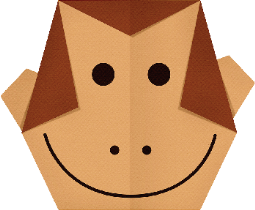 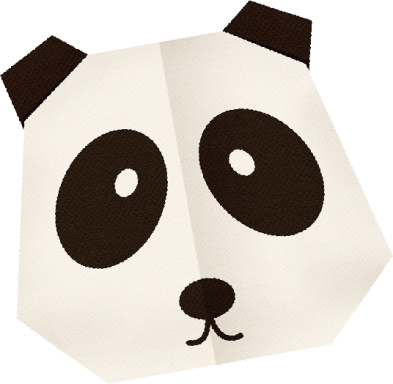 こどもプラス姫路教室
姫路おはなしキャラバン
フードドライブ
開催いたします！
２０23年5月3日（水）１４時～１６時
※フードドライブは、こどもプラス営業日は全て開催！
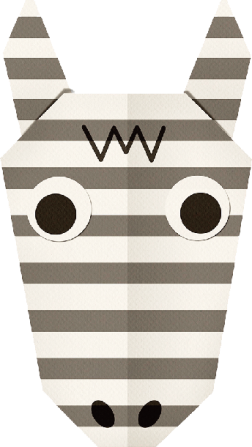 ［会場］	こどもプラス姫路教室を予定
　　　　〒672-8038　兵庫県姫路市飾磨区阿成鹿古337-2

［講師］	姫路おはなしキャラバンの方々

［参加資格］	誰でも、誰とでも参加可能です。

［持参物］	フードドライブに参加ください。
	賞味期限が1ヶ月以上の未開封の食品。
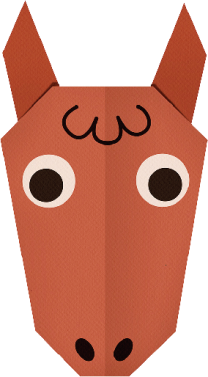 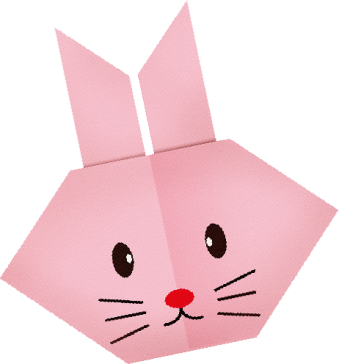 どなたでも、誰とでも
無料で
ご参加可能です！
こどもプラス姫路教室
ご予約・お問合せ
　TEL：079-243-3100
Mail: info@kp-himeji.com
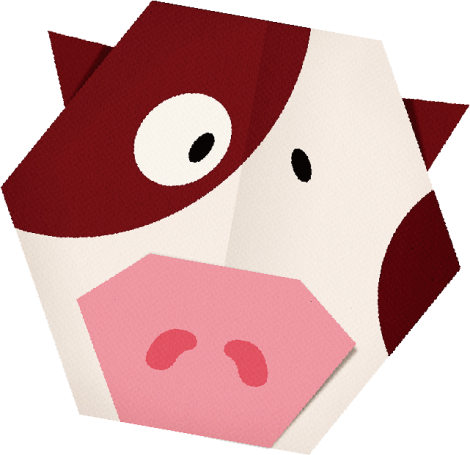 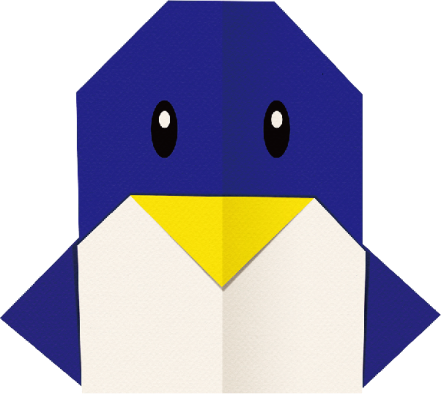 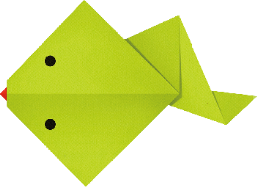